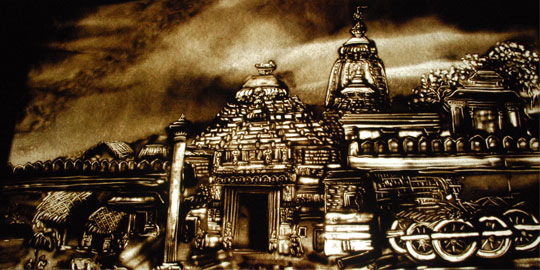 PEMBELAJARAN SENI RUPA 
SMP Kelas VII
Materi  lanjutan
Menggambar Flora, Fauna, dan
Alam Benda
Oleh:
Haris M., S. Pd. M. Pd.
B. Objek Menggambar
.
Menggambar tidak hanya mengandalkan imajinasi tetapi juga terkadang memerlukan objek. Alam semesta merupakan objek yang tidak akan pernah habis untuk digambar. Kekayaan flora, fauna, dan alam benda merupakan objek yang dapat digambar.

Keindahan flora, fauna, dan alam benda merupakan sumber inspirasi dan eksplorasi dalam menggambar.
.
C. Komposisi
Komposisi dalam menggambar dapat dibedakan dalam dua jenis yaitu simetris dan asimetris. 
Komposisi simetris menunjukkan bahwa objek dibagian kanan bidang gambar sama atau mirip dengan objek dibagian kiri gambar. 
Komposisi asimetris menunjukkan bahwa objek di bagian kanan bidang gambar tidak sama atau tidak mirip dengan objek di bagian kiri bidang gambar tetapi terkesan menunjukkan keseimbangan. 
Benda yang berwarna gelap memiliki kesan lebih berat daripada benda yang berwarna terang.
.
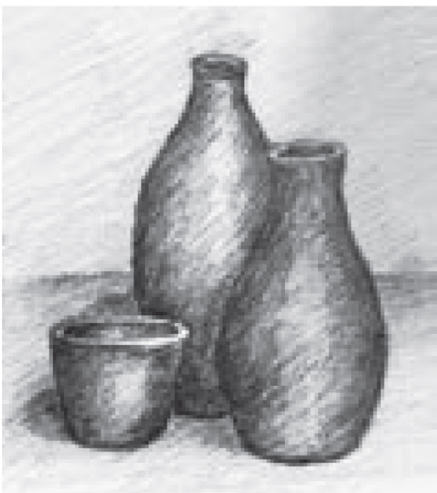 Gambar 1.5 Komposisi
simetris
.
Lanjutan
Penguasaan komposisi penting sebelum melakukan aktivitas menggambar. Penguasaan ini akan membimbing dan mengarahkan susunan objek dalam menggambar. Beberapa contoh komposisi dalam menggambar dapat dilihat pada gambar di samping.
.
Gambar 1.6 Komposisi
asimetris
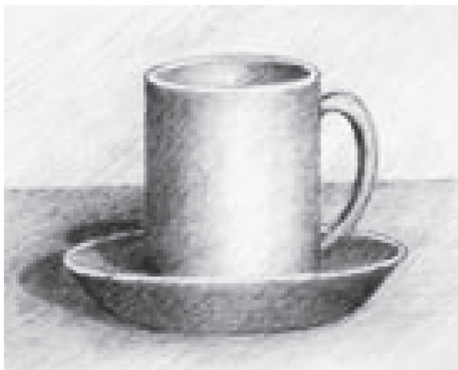 D. Teknik 
Menggambar
.
Proses menggambar sebenarnya dapat kamu mulai dengan cara yang sangat sederhana dan mudah dilakukan. 
Biasakan sebelum menggambar untuk membuat sketsa terlebih dahulu agar gambar memiliki komposisi (susunan), proporsi (penempatan), dan keseimbangan ( keselarasan) yang baik.
a. Teknik Menggambar Flora
.
Menggambar bunga kamboja dan bunga mawar memiliki teknik yang berbeda walaupun sama-sama jenis bunga. 
Perbedaan ini disebabkan karakteristik kelopak bunga yang berbeda. Perhatikan langkah-langkah menggambar bunga kamboja di bawah ini.
Menggambar bunga mawar lebih sulit dibandingkan dengan menggambar bunga kamboja. Perhatikan langkah-langkah menggambar bunga mawar di bawah ini.
.
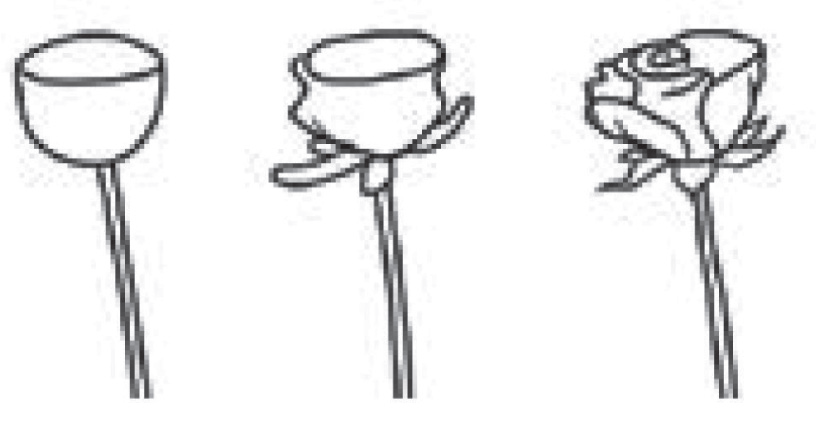 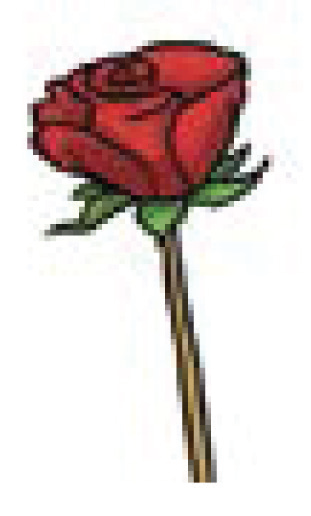 (Temuan pd observasi awal)
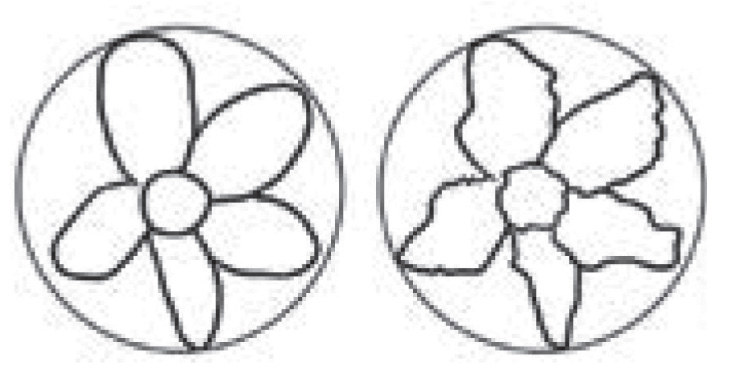 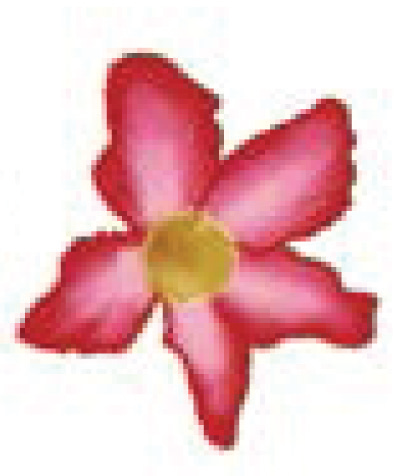 1. Gambar                 2. Gambar 
           pola bentuk              kelopak bunga
           lingkaran untuk       sesuaikan dengan 
            pola bunga               bentuk aslinya.

.
3. Berilah warna
    pada hasil gambar
.    bunga.
b. Teknik Menggambar Fauna
.
Fauna (hewan) memiliki jenis yang berbeda-beda. Ada hewan berkaki empat seperti sapi dan kambing.  Ada hewan berkaki dua seperti ayam dan bebek. Ada hewan yang hidup di air dan di darat. Ada juga hewan yang bersifat buas dan jinak.  Setiap hewan memiliki bentuk badan berbeda-beda. Perhatikan contoh langkah-langkah menggambar itik berikut.
Langkah-langkah menggambar itik
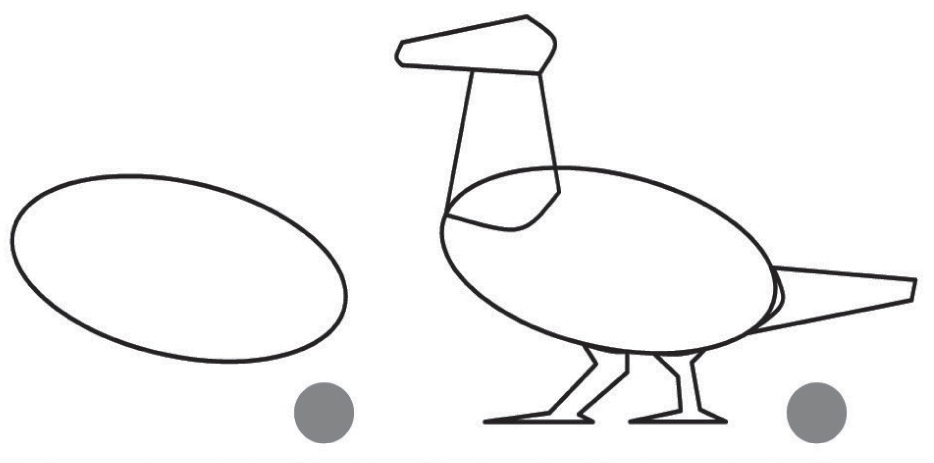 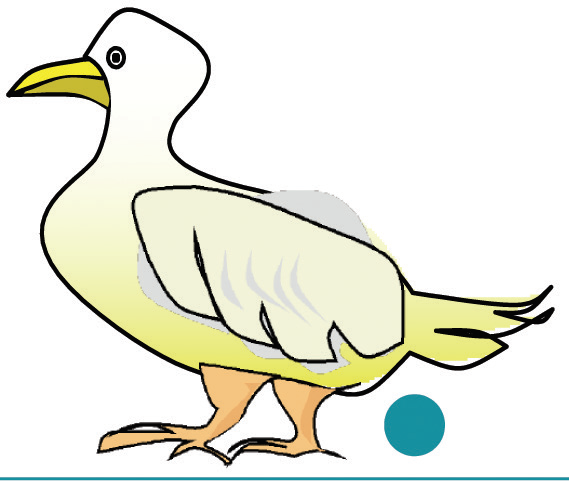 1. Buatlah gambar bentuk                                         3. Berilah arsiran atau warna
      oval untuk badan. 			    pada gambar itik.
     
2. Tambahkan bentuk kerucut untuk
leher, kepala, dan ekor
c. Teknik Menggambar Alam Benda
Menggambar alam benda disebut juga menggambar
bentuk. Alam benda dapat terdiri atas benda buatan manusia dan benda yang sudah terbentuk dari alam. Alam benda buatan manusia dapat berupa kendi, piring, mangkuk, gelas, dan beraneka ragam bentuk lainnya. Alam benda yang terdapat di alam seperti batu, batang kayu, air, dan awan.
Pada saat menggambar bentuk, sebaiknya kamu memperhatikan hal-hal berikut ini.
Proporsi bentuk benda yang akan digambar.
Komposisi dalam meletakkan benda.
Cahaya yang menyinari objek gambar dan akan membentuk bayangan.
Penggunaan arsiran atau warna yang akan membentuk kesan bidang tiga dimensi.
Penggunaan latar belakang (background).
Perhatikan contoh langkah-langkah menggambar piring
dan cangkir berikut.
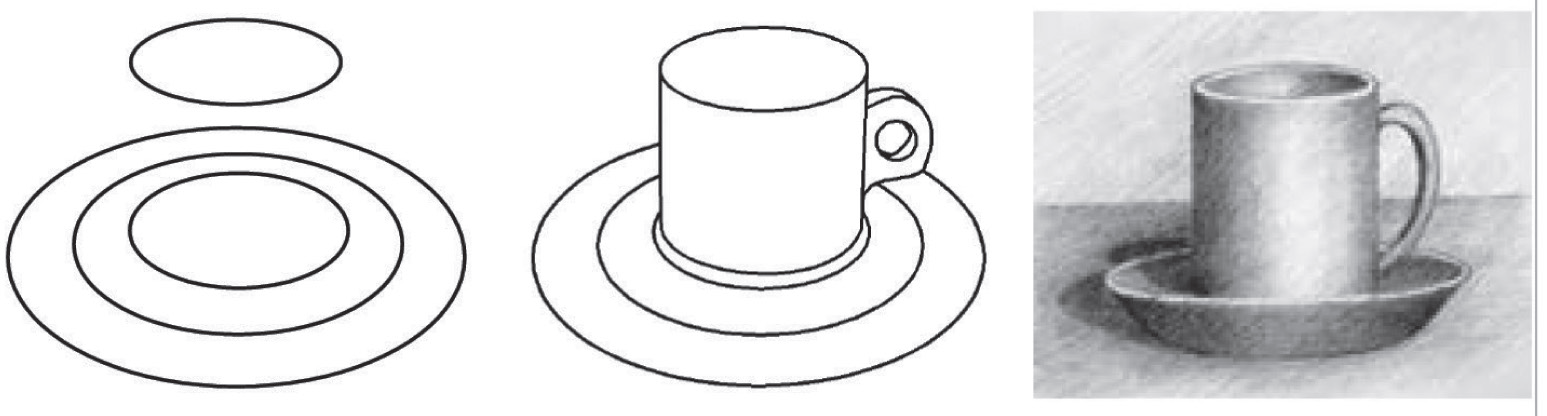 1			2			 3
Langkah-langkah menggambar 
piring dan cangkir
E. Alat dan Media Gambar
.
Sebagai sarana belajar menggambar, alat dan media memiliki banyak variasi dan macamnya. Kamu bisa menggunakan pensil dengan bahan grafit, pensil warna, bolpoin, dan krayon.
1. Pensil
Pensil dibedakan menjadi dua jenis, yaitu pensil dengan tanda ”H” dan ”B”. Pensil H memiliki sifat keras dan cocok digunakan untuk membuat garis yang tipis. Pensil B memiliki sifat lunak dan cocok digunakan untuk membuat garis tebal atau hitam pekat. Pensil H dan pensil B dibedakan dari segi tingkat kekerasan dan kepekatan hasilnya. Pensil H dan pensil B diberi tanda angka untuk membedakan jenisnya. Untuk pensil B, makin besar angkanya makin lunak sifatnya dan makin pekat hasil goresannya. Untuk pensil H, makin besar angkanya, makin keras sifatnya dan makin tipis hasil goresannya.
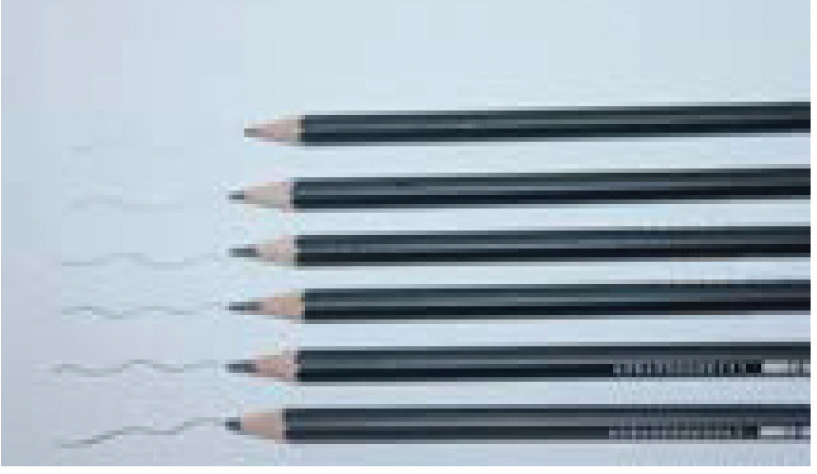 Gambar : Pensil
 PENSIL H, DAN Pensil B
2. Pensil Warna
Pensil warna memiliki variasi warna yang banyak menghasilkan warna lembut. Peserta didik bisa menggunakan pensil warna untuk mewarnai
gambar dengan cara gradasi, yaitu pemberian warna dari arah gelap berlanjut ke arah lebih terang atau sebaliknya.
2. Pensil Warna
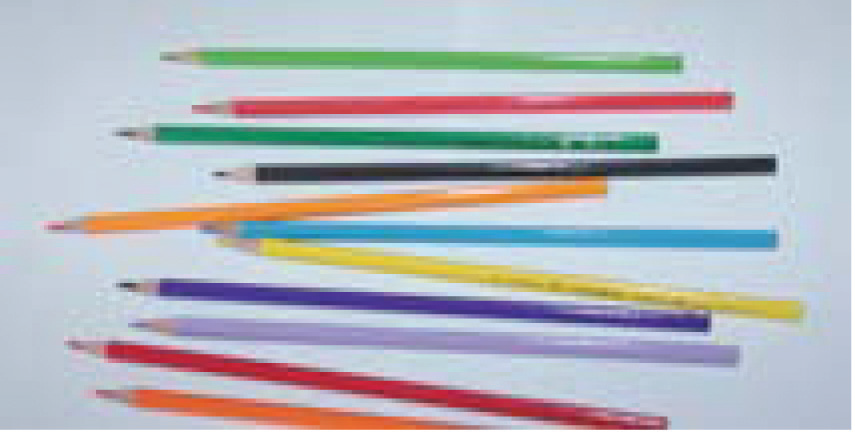 Gambar 1.12 Pensil warna
3. Krayon
Bentuk krayon ada dua jenis yaitu pensil dan batangan. Kedua jenis bentuk krayon ada yang berbahan lunak dan ada yang berbahan keras. Krayon dengan bahan lunak tidak banyak mengandung minyak sehingga dapat dibalurkan dengan menggunakan tangan. Kesan warna yang dihasilkan dari kedua jenis krayon ini dapat menimbulkan kesan lembut maupun cerah.
Lanjutan Gambar Krayon
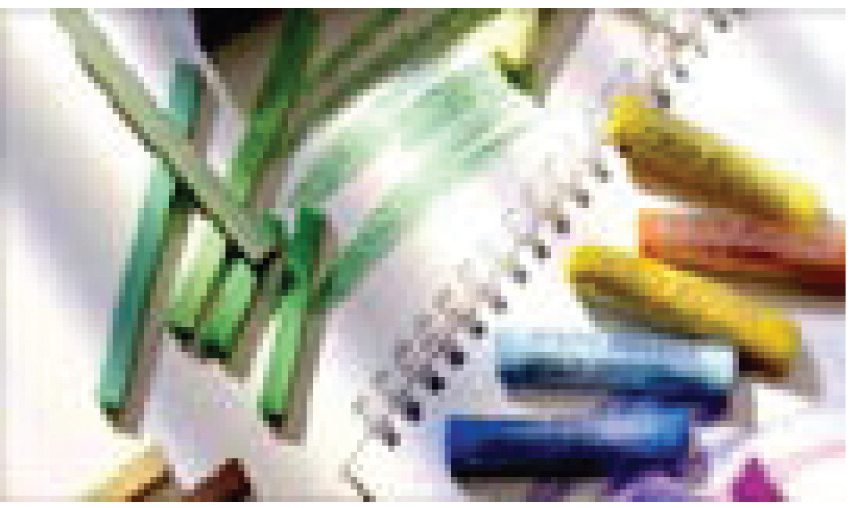 Gambar 1.13 Krayon
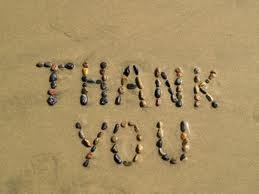 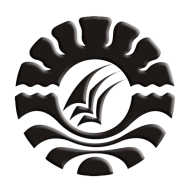